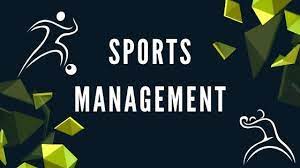 MEANING OF SPORTS MANAGEMENT
LECTURE 2
What is sports management
Sports management is any combination of skill related to planning ,organising ,directing, controlling, budgeting leading and evaluating with in the context of an organisation or product or service is  related to sport and /or physical activity.
Definition of sports management
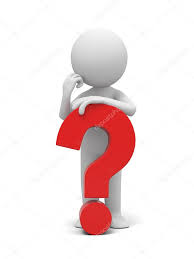 Definition  of management
An art of getting the things done through the efforts others’ – Henry Foyal
‘What a manager does?’ – Luies  Allen
Definition of sports management
Sports Management refers to all people, activities, businesses, and organisations involved in producing, facilitating, promoting, or organising any product that is sport, fitness, and recreation related – Pitts and Stotlar (2002).
Scope of sports management
Sports Management involves handling all the administrative aspects of sports teams, sports clubs, athletes, sportspersons, sports venues, and sports events. Sports Management is required at all levels where sports are played – from schools to colleges and from local, national to international levels.

 Sports Analyst
Sports Analysts are responsible for evaluating diverse factors of sports performances – right from an individual athlete to different teams including clubs, etc. They often forecast the probable conclusion of a tournament. Furthermore, Sports Analyst instructs sports instructors, provides assistance to staff members, and evaluates the opponent contestants.
Sports Marketing
The task involves the marketing of sporting tournaments, events, leagues, etc. Further, the ensure ticket sales, TV advertising, Social Media advertising, etc.

Event Coordinating
The job includes drawing sponsorships for sporting events. Also, sports marketing, commodity sales (team jerseys, caps with the team’s logo, sports posters, etc.)

Sports Communication
The task comprises overseeing associations with the media and press. Additionally, the role involves sports journalism, sports commentary, etc.